Народному ополчению
 Козьмы Минина и
 Дмитрия Пожарского
400 лет
В 2012  году  вся Россия  будет  торжественно отмечать  знаменательную  дату  своей  истории – 400 лет  Народному  ополчению  под руководством  нижегородского  старосты  Кузьмы  Минина  и воеводы  князя  Дмитрия  Пожарского.
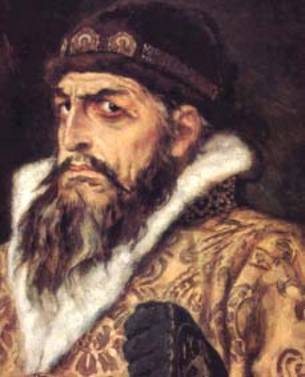 Во времена правления Ивана Грозного Русь стала ещё более сильным государством, значительно увеличились её территории.
После смерти Ивана Грозного и его двух сыновей в России наступили «смутные времена».
Иван Грозный
Что такое «смутные времена»?
Смутные времена наступили, 
потому что:
Прекратился царский род
За короткий срок сменилось много правителей
Страна разорена долгими войнами
Три года были неурожаи
Начался страшный голод
Народ начал восставать
Какая угроза возникает над страной, в которой нет сильного единого правителя?
Смутой воспользовались польский и шведский короли.
Их войска вторглись в Россию. 

Вскоре поляки заняли Москву.

 Страна оказалась в опасности.
Как вы понимаете эти пословицы?
За общее дело стой смело.

Один в поле - не воин.

Один – за всех, а все – за одного.
Спас  страну  Нижний  Новгород.
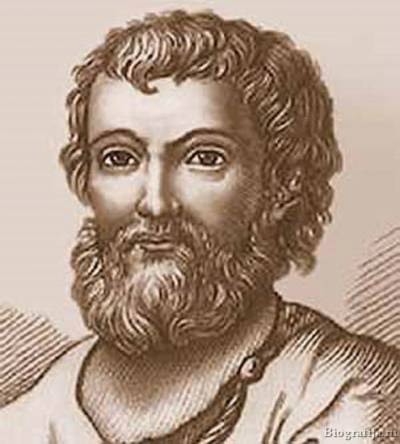 Был организован сбор средств для создания большого войска-ополчения.

С призывом к нижегородцам обратился выбранный староста Кузьма Минин.
Минин был гражданином Нижнего Новгорода. Он убеждал народ «стать за веру, за Отечество». 
В Нижнем Новгороде начались постоянные сходки: рассуждали о том, как подняться, откуда взять людей и средства. С такими вопросами обращались, прежде всего, к Минину.
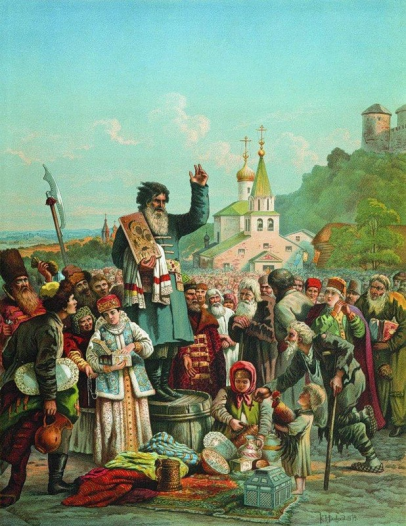 Нижегородцы увлеклись предложениями Минина и решили образовать ополчение, созывать служилых людей и собирать на них деньги. По совету Минина давали «третью деньгу», т.е. третью часть имущества; по его же совету выбрали вождем князя Дмитрия Пожарского.
Минин перед народом
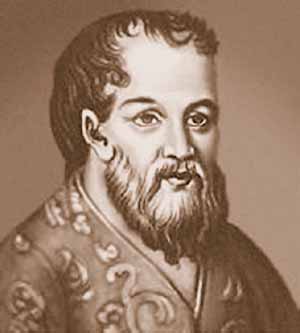 Пожарский происходил из князей и принадлежал к, так называемым, «захудалым» княжеским родам, т.е. не игравшим важной роли в государственных делах.
КНЯЗЬ
 ДМИТРИЙ ПОЖАРСКИЙ
В предыдущих сражениях Пожарский был ранен и лечил ранения в своей вотчине недалеко от Нижнего Новгорода, куда и прибыли  люди приглашать его сделаться начальником ополчения, которое затевалось в Нижнем Новгороде. Он согласился.
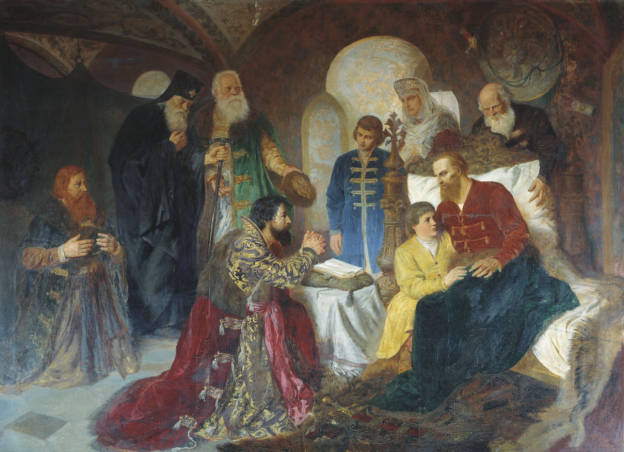 Вся Русская земля встала против захватчиков и предателей. Начались бои за Москву.
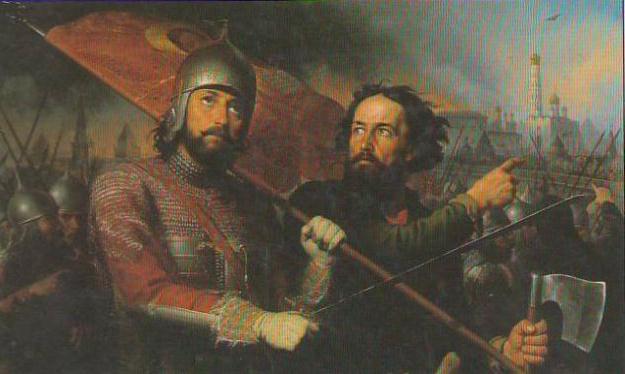 М. СКОТТИ  «МИНИН И ПОЖАРСКИЙ»
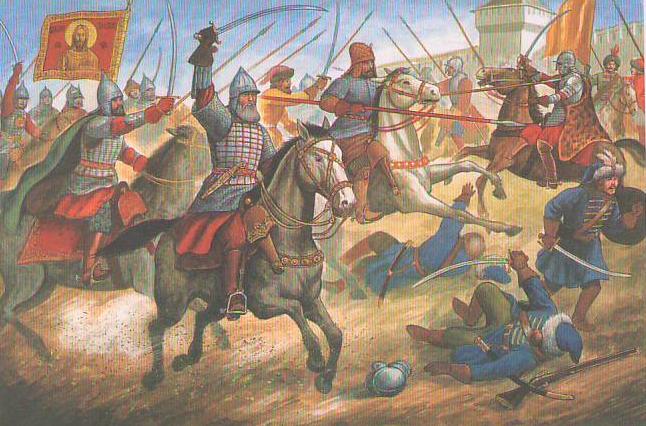 Князь Пожарский оказался талантливым полководцем. А Козьма Минин, не жалея жизни, сражался под стенами столицы, как простой ратник.
И вот наступил славный день: вражеское войско сдалось на милость победителей!
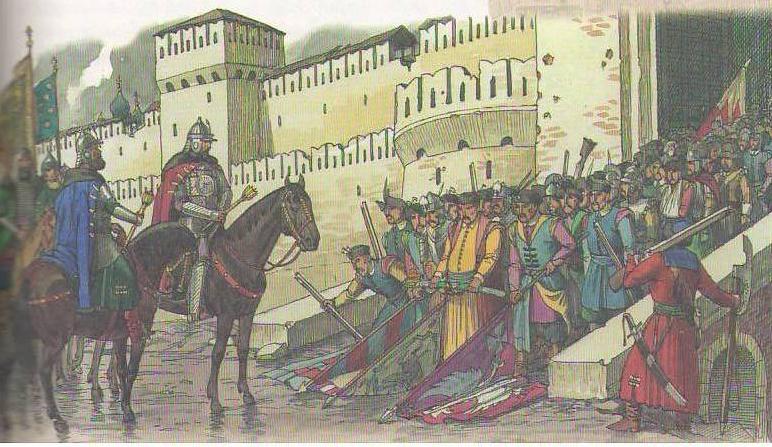 ПОЛЯКИ ПОКИДАЮТ КРЕМЛЬ И СДАЮТСЯ МИНИНУ И ПОЖАРСКОМУ
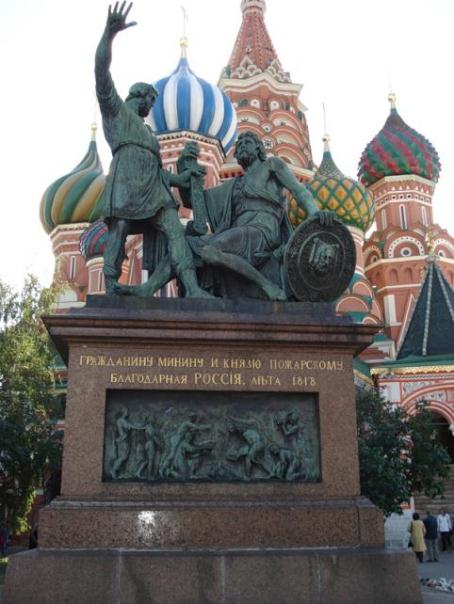 Когда настали мирные времена, новый царь щедро наградил Минина и Пожарского. Но лучшей наградой стала память народная. Недаром памятник им стоит на Красной площади – на самом сердце России.
Главное, в этом событии, что впервые не государство само себя защищало, не власть, а сам народ. Люди, которые возглавили это ополчение, не собирались становиться царями, ни занимать какие-то государственные посты. Люди просто восстановили государственную власть, избрали царя и передали ему власть. В этом, наверное, уникальная особенность данного события.
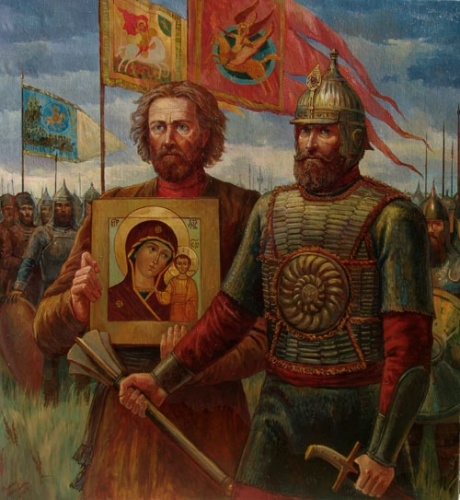 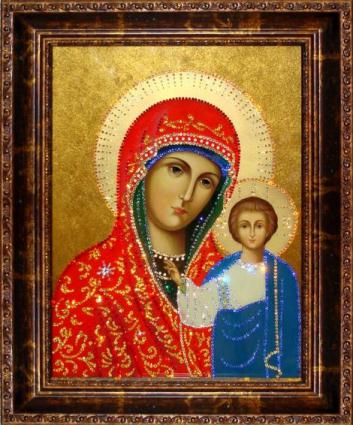 ИКОНА 
КАЗАНСКОЙ БОЖЬЕЙ МАТЕРИ
В честь иконы Казанской Божьей матери и в память обо всех погибших в период смутного времени Дмитрий Пожарский на свои средства выстроил Казанский собор на Красной площади.
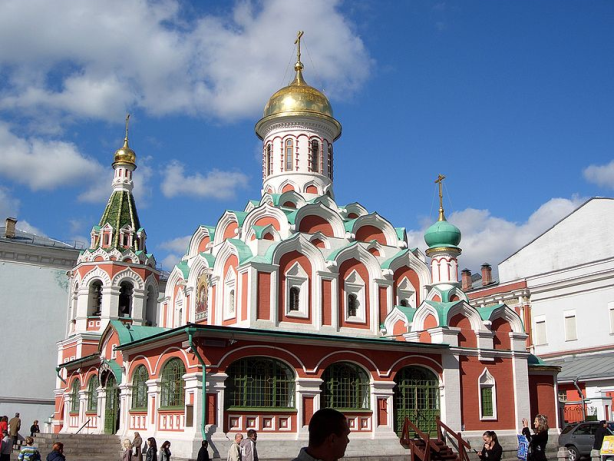 С 2005  года   4  ноября   в   России – государственный   выходной.
В День единства будем рядом,
 Будем вместе навсегда,
 Все народности России
 В дальних селах, городах!
 Вместе жить, работать, строить,
 Сеять хлеб, растить детей,
 Созидать, любить и спорить,
 Охранять покой людей,
 Предков чтить, дела их помнить,
 Войн, конфликтов избегать,
 Чтобы счастьем жизнь наполнить,
 Чтоб под мирным небом спать!